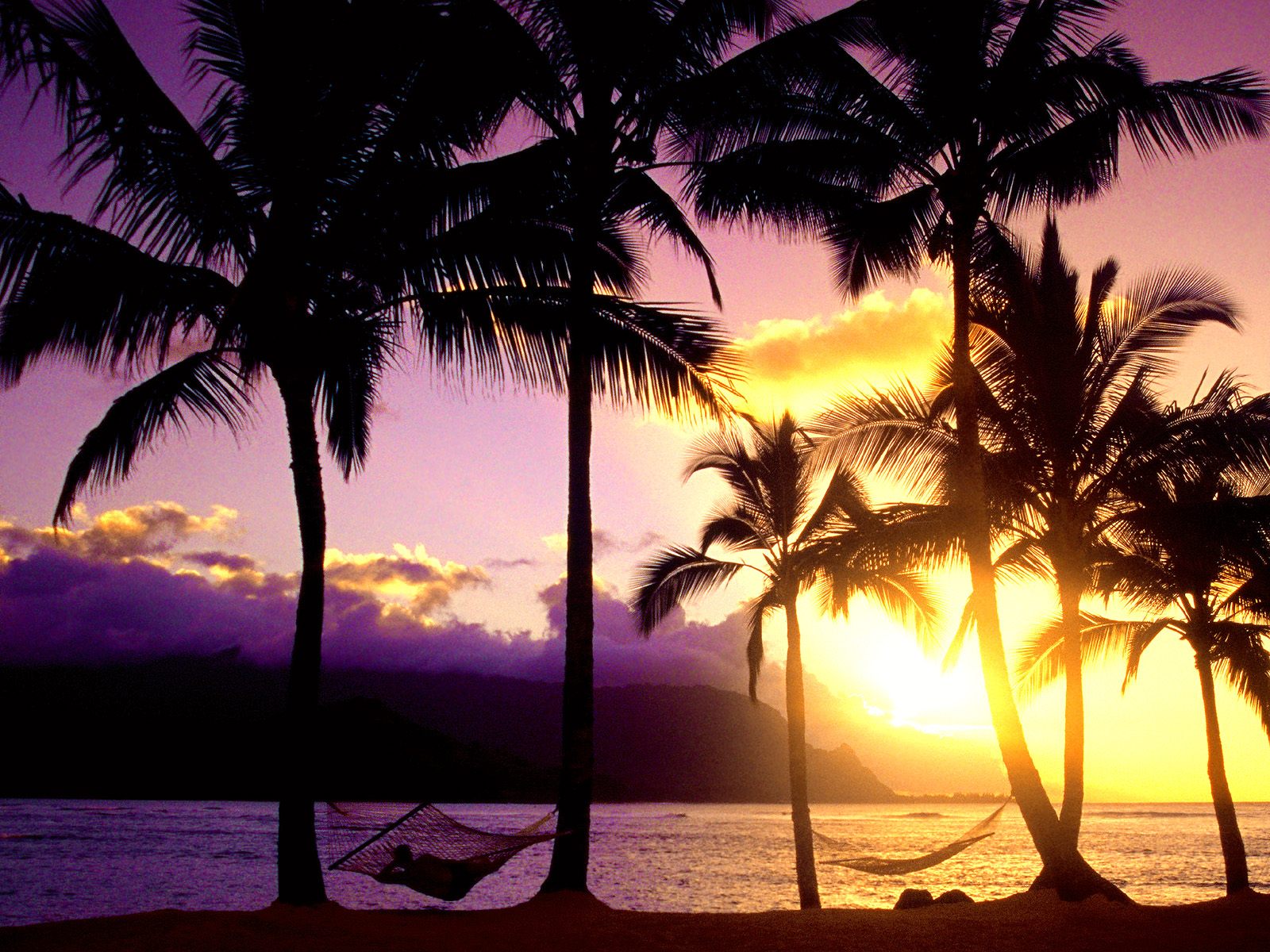 Planning Paradise
“Turning your dreams into a reality”
Cover Page
Your proposal should include a quality cover page – sell your blueprint!
For the cover page you must have the  following:
 Name
 Company
 Picture
 Type of Paradise you are 
   creating
 Room
 Resort
 Theater
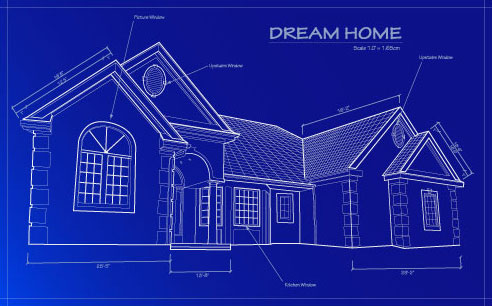 Daily Quadrilateral Sheet
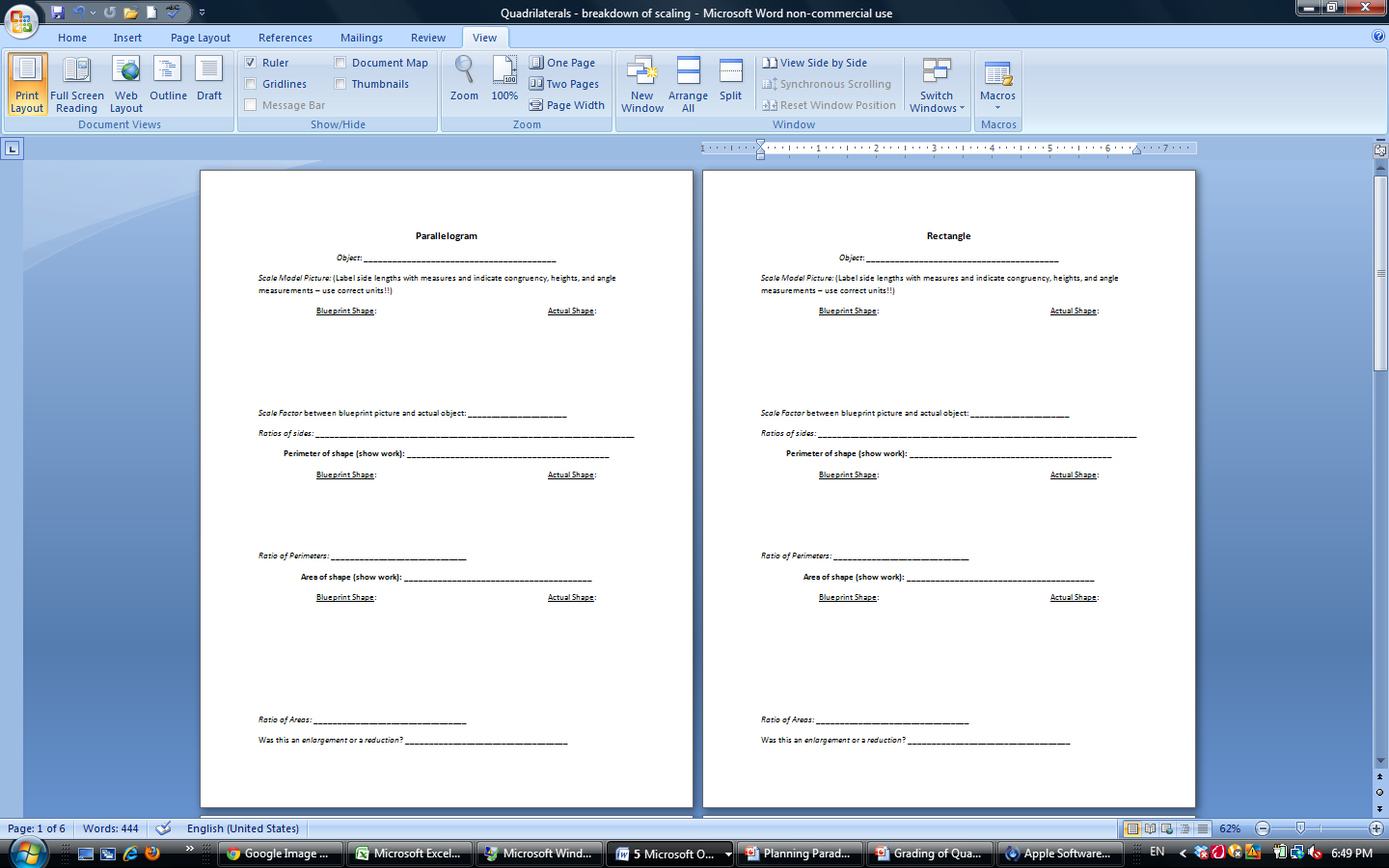 Daily Quadrilateral Sheet
Each day you will be filling out a sheet on a different quadrilateral
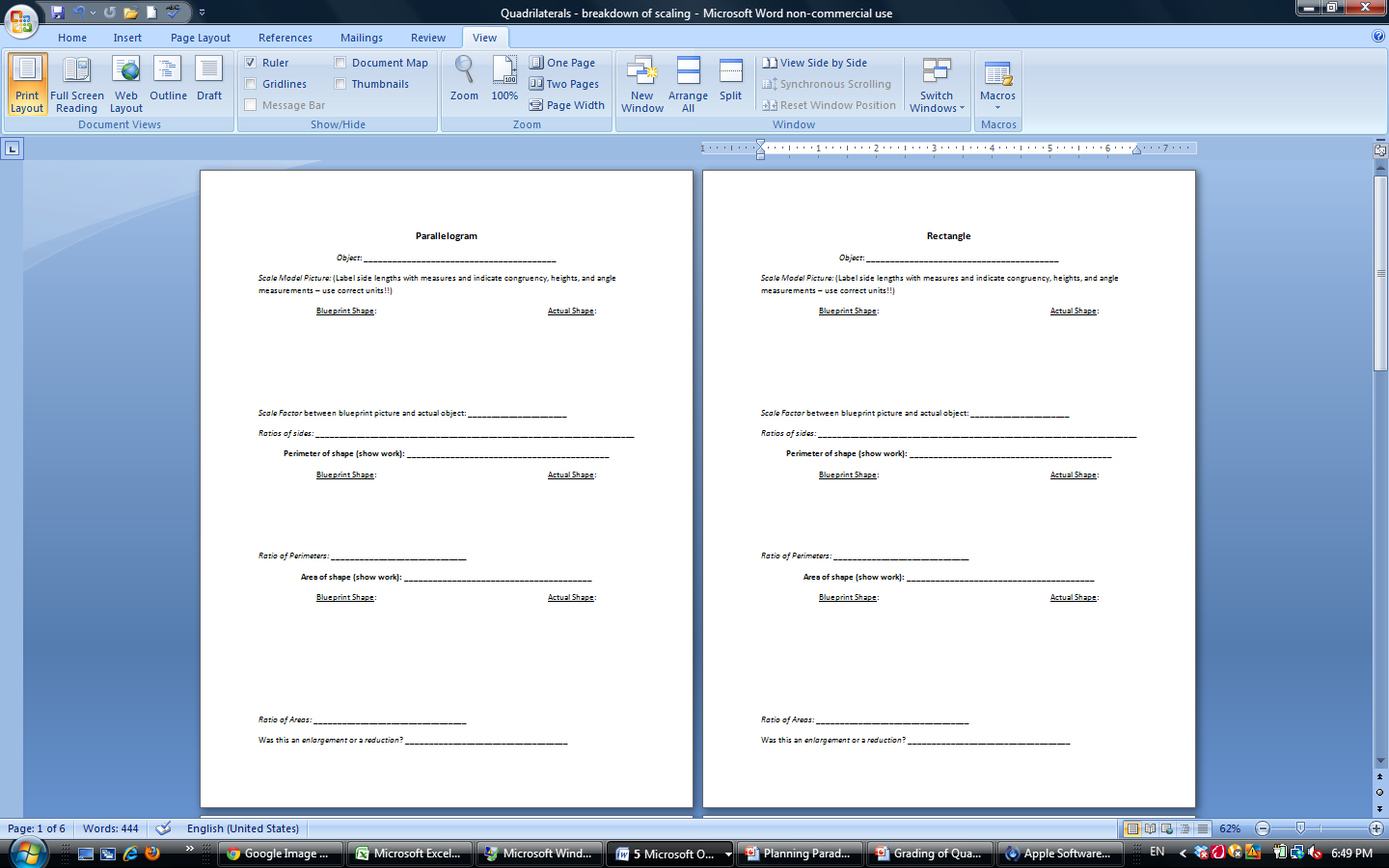 For each quadrilateral you 
must identify the following:
 Object  - 1 point
 Side Lengths - 2 points
 Angle Measures - 2 points
 Scale Factor - 1 point
 Ratios of Sides - 2 points
Daily Quadrilateral Sheet
Each day you will be filling out a sheet on a different quadrilateral
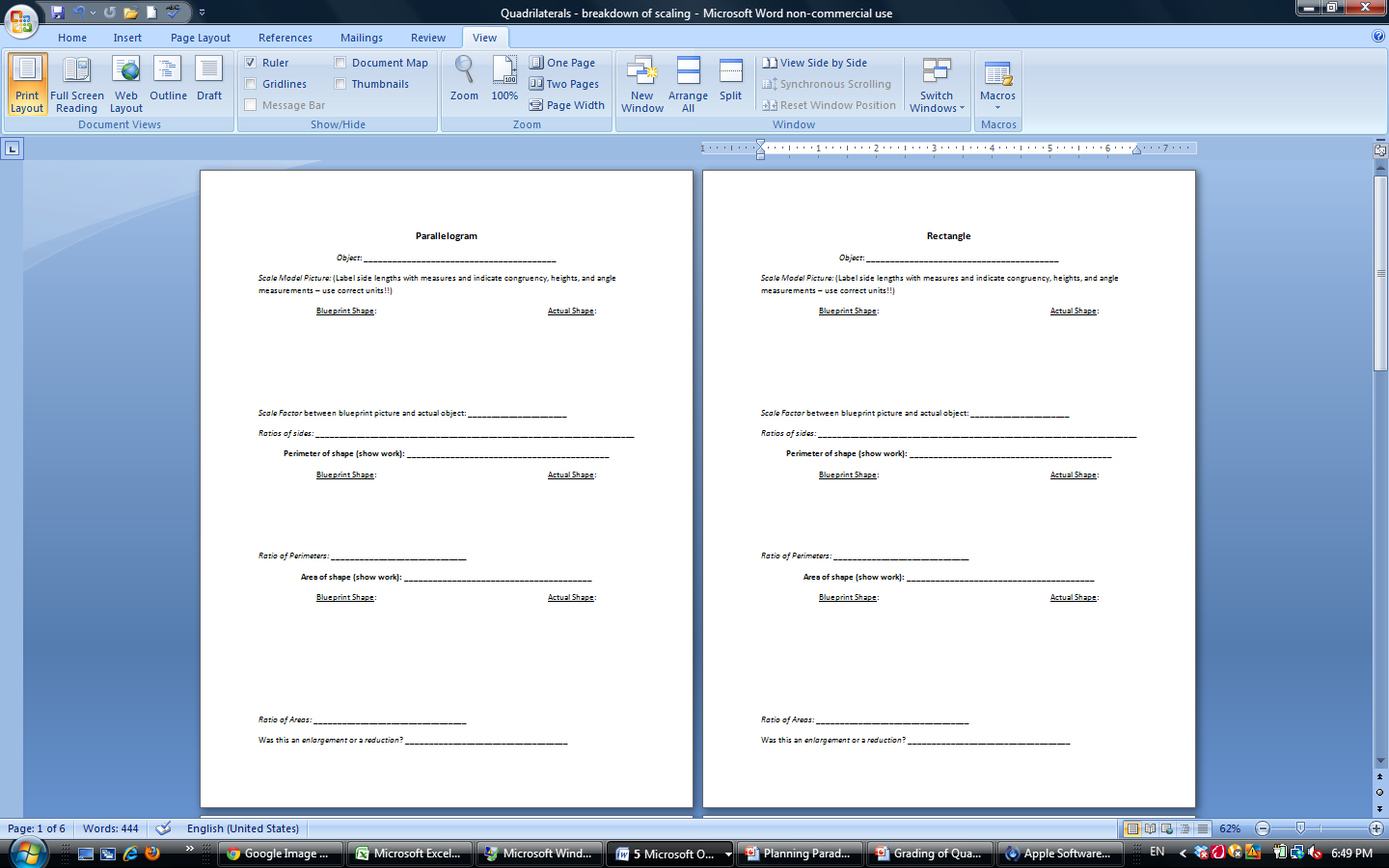 For each quadrilateral you 
must identify the following:
Area - 4 points
 Ratio of Areas - 2 points
 Perimeter - 4 points
 Ratio of Perimeters - 2 points
 Enlargement/Reduction - 1 pt
Blueprints
Let’s go through a few examples of blueprints you may be interested in!
Remember for each blueprint you need one of each of the following quadrilaterals:
 Parallelogram
 Rectangle
 Rhombus
 Square
 Trapezoid
 Kite
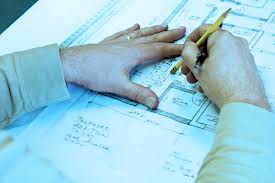 Athletic Complex Blueprint
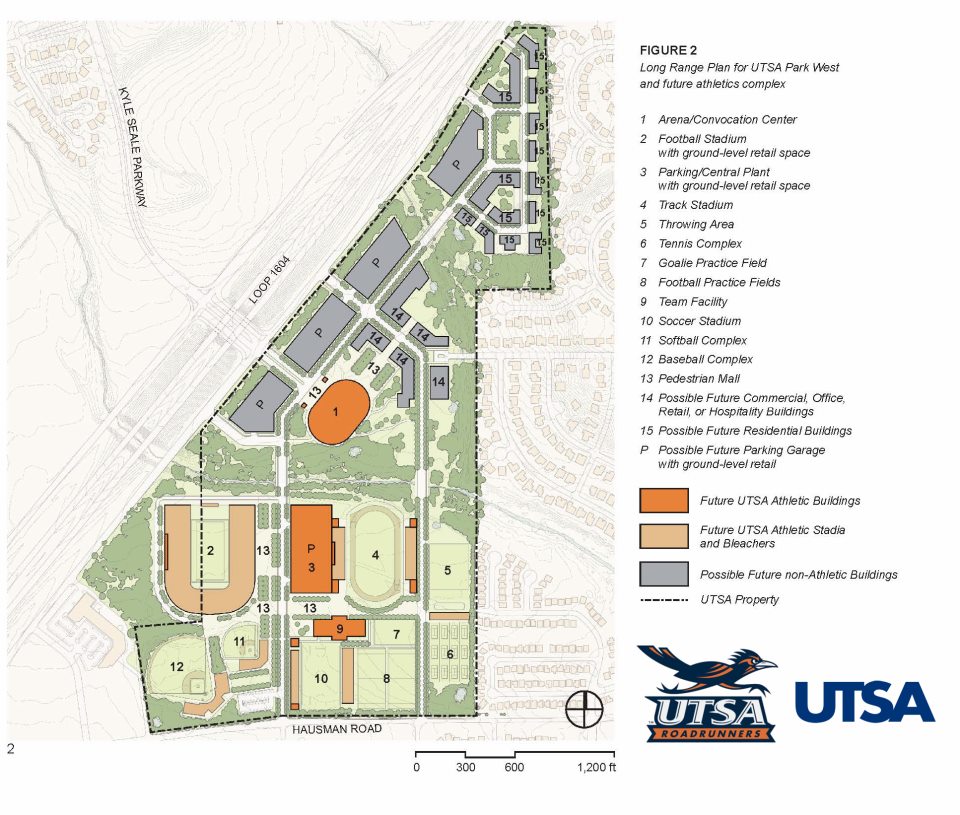 Hotel Room Blueprint
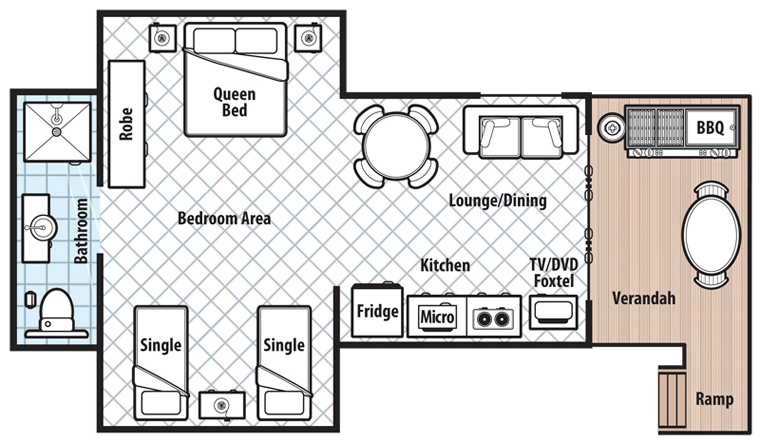 Work Out Facility Blueprint
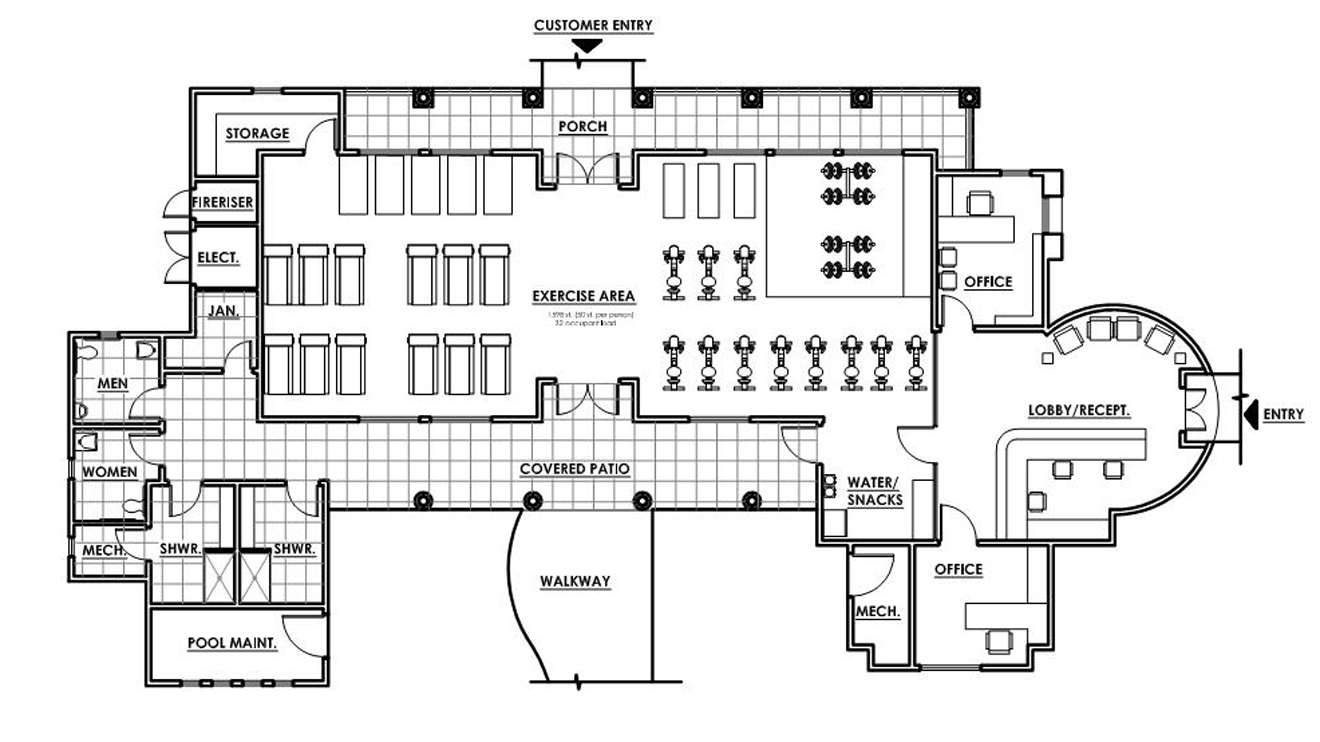 Church Blueprint
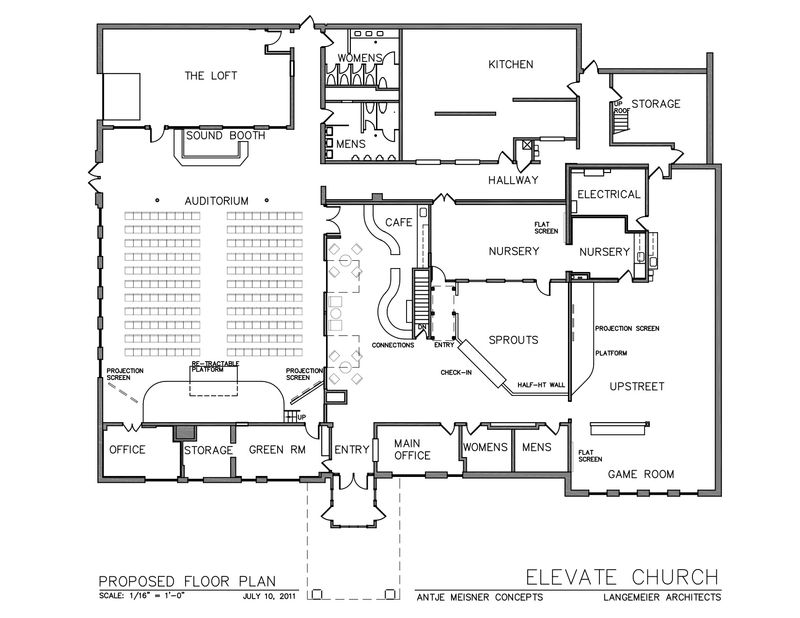 Simpson House Blueprint
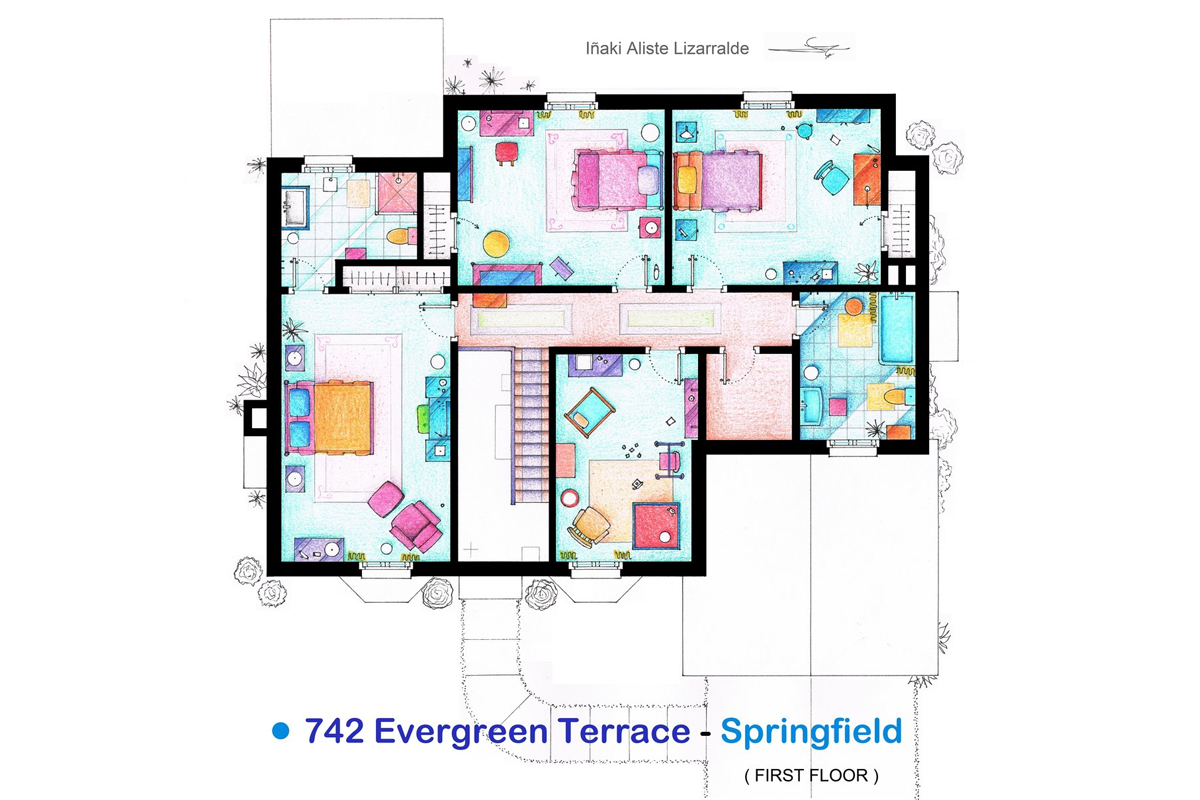 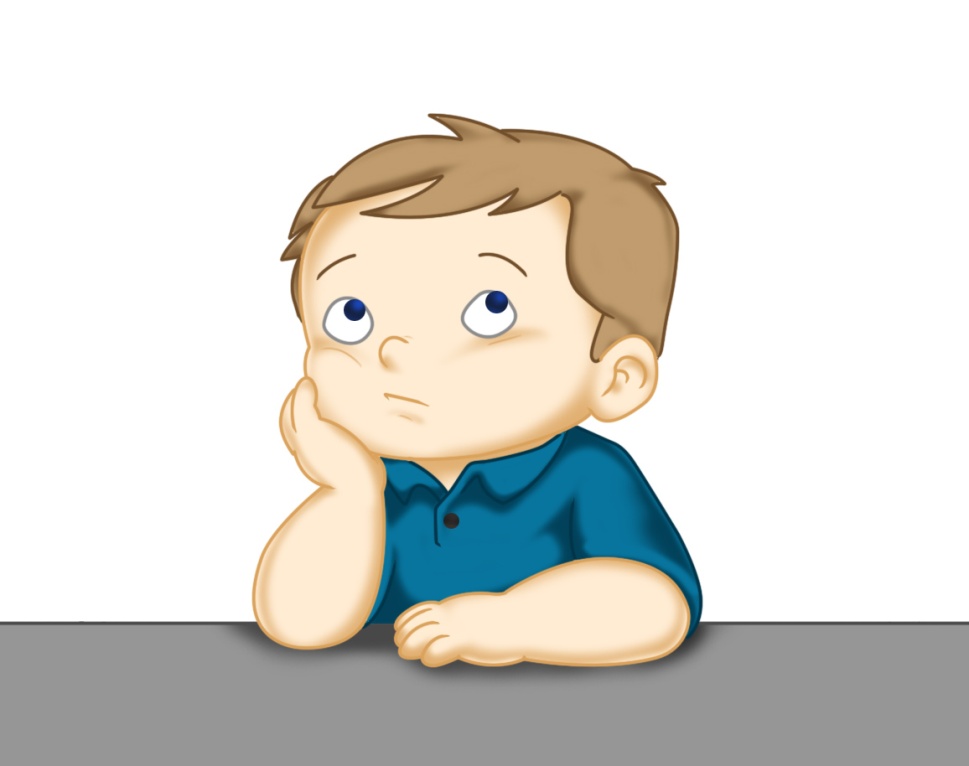 Write - Up
Take some time to reflect on this project!
Questions to Answer: 
 What did you enjoy most about this project?  
 What would you change?
 What was the coolest thing that you learned?
  How will you continue to use this information? 
 Where else could quadrilaterals be used in real life? 

Reflection paper needs to be:
 Typed, double spaced, no grammar/spelling errors, about 1-2 pages